지상에서 가장 아름다운 언어 모아
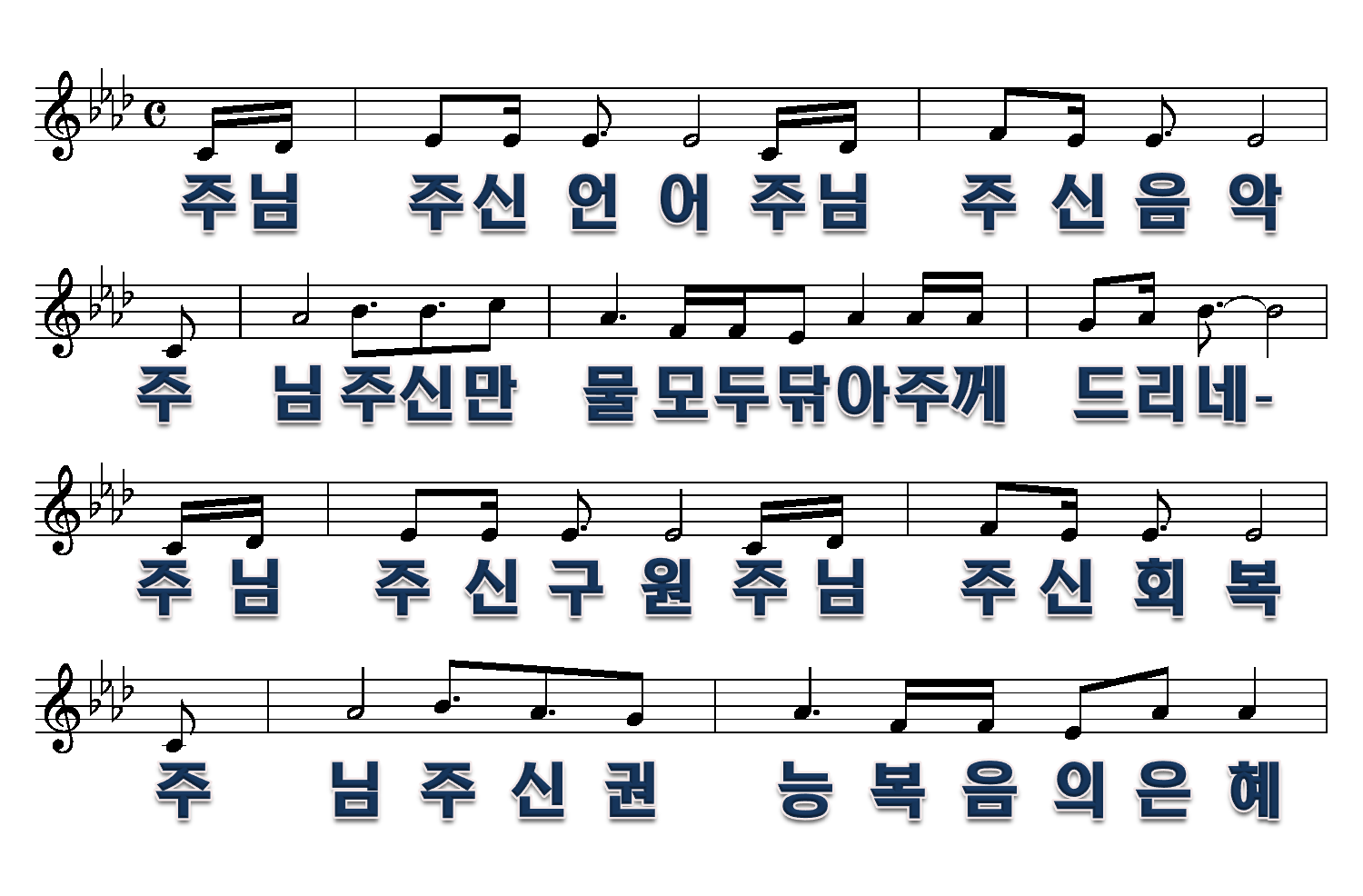 1/3
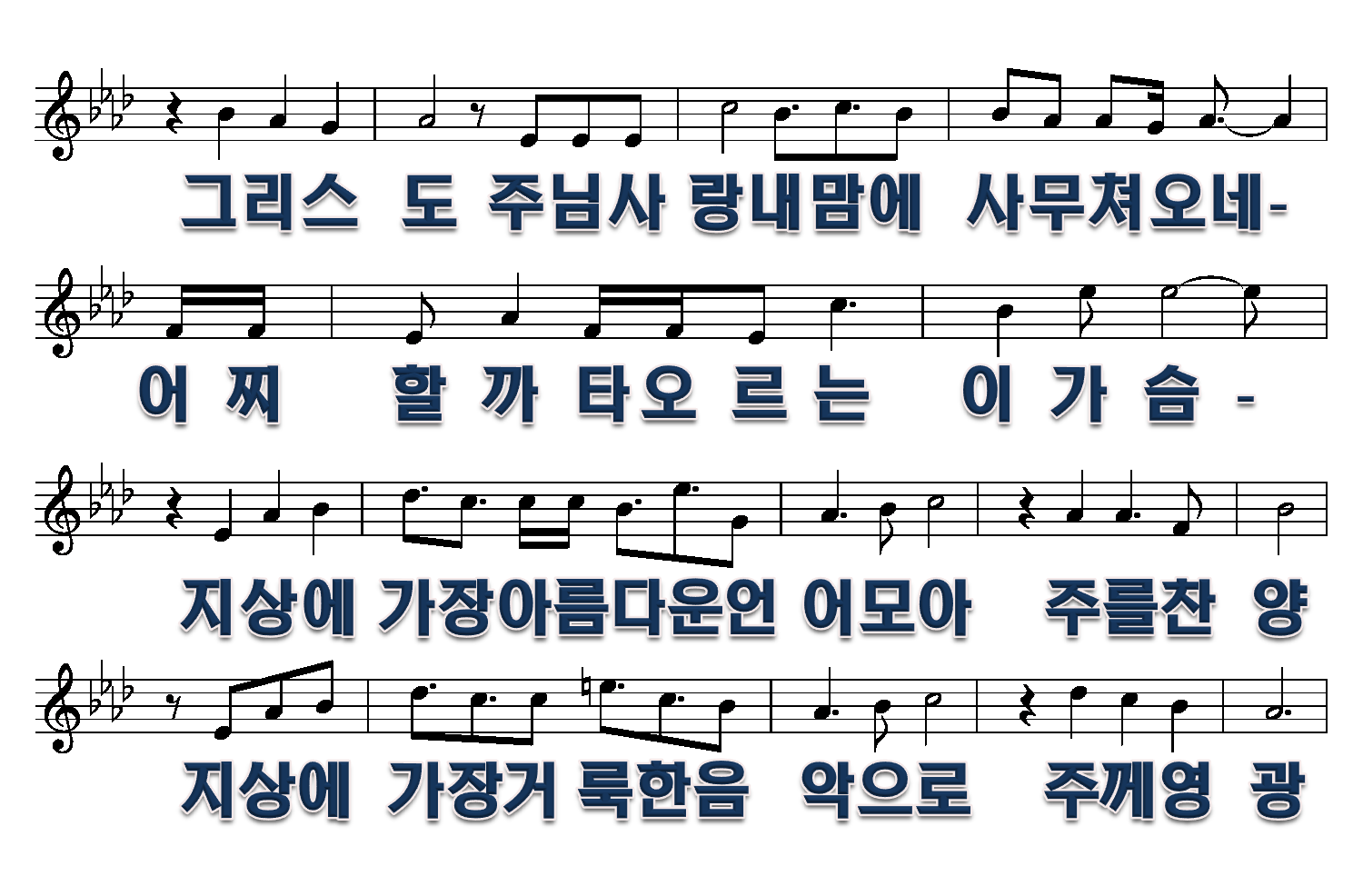 2/3
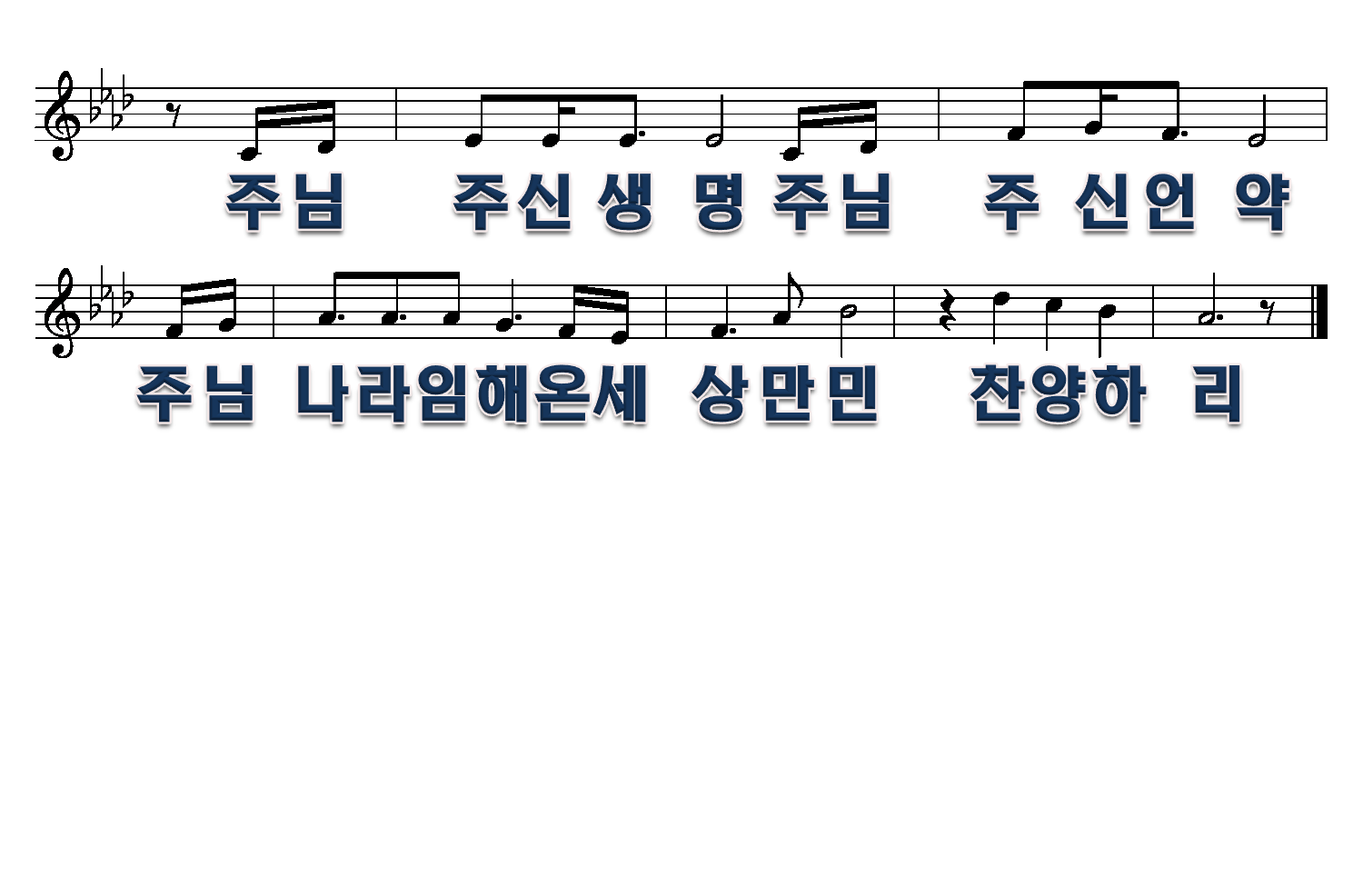 3/3